Дидактическая игра
«Чего не стало?»
Игра на развитие внимания детей
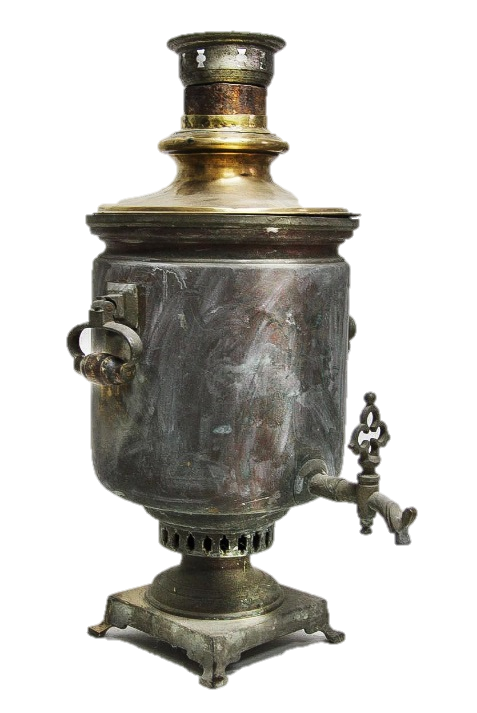 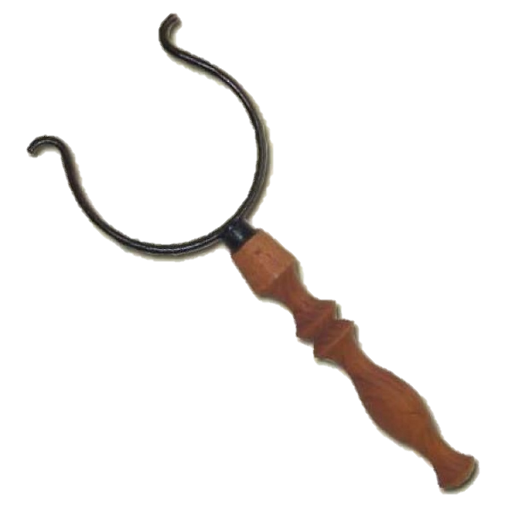 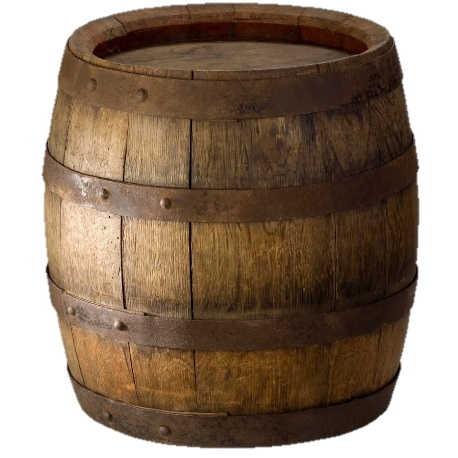 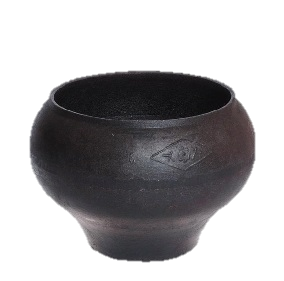 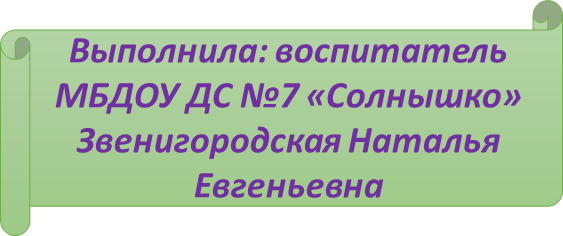 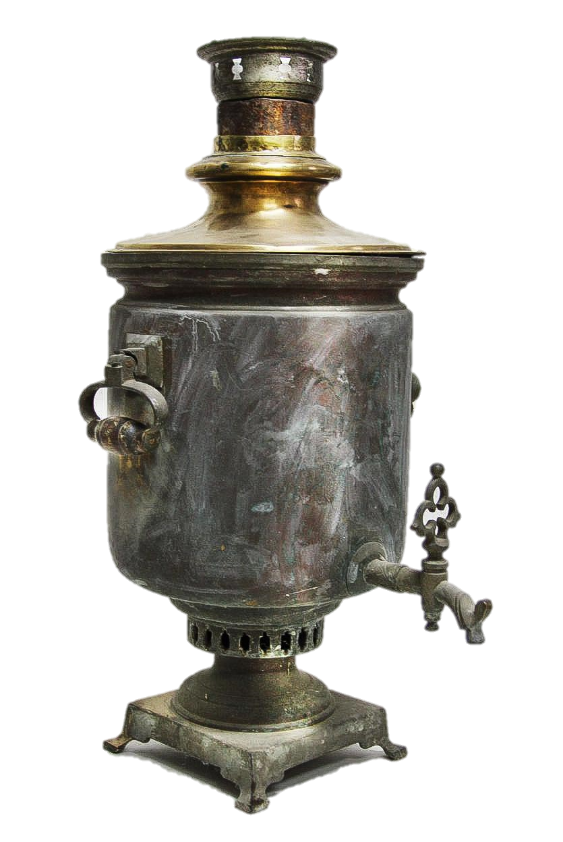 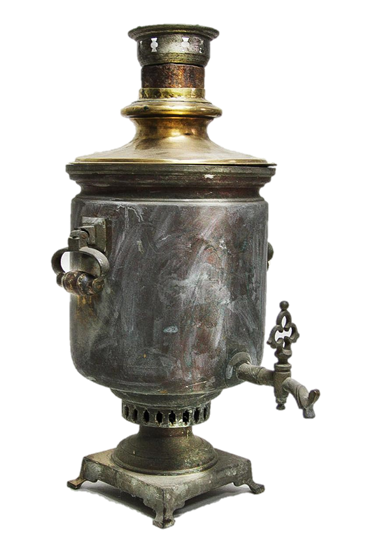 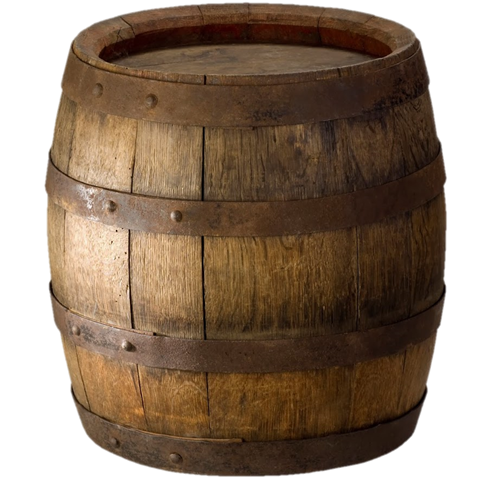 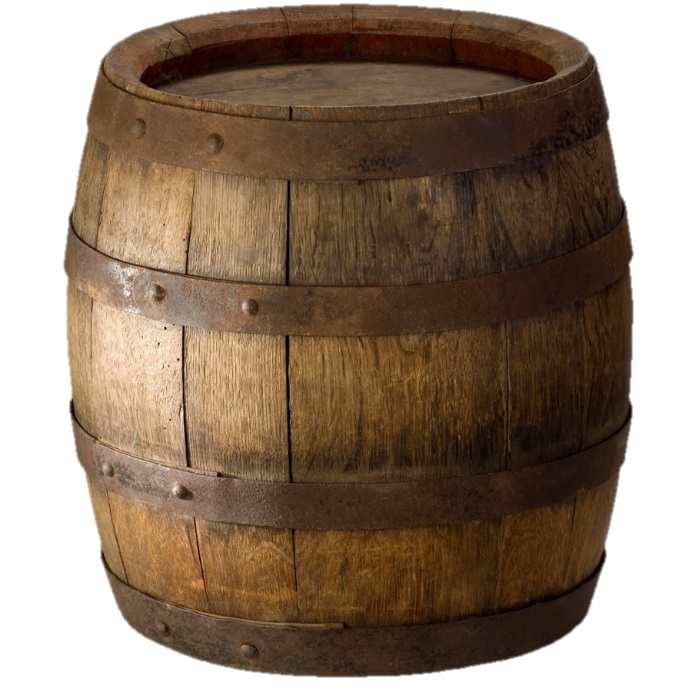 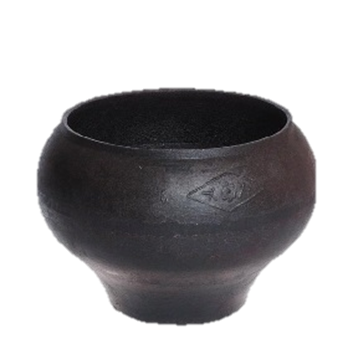 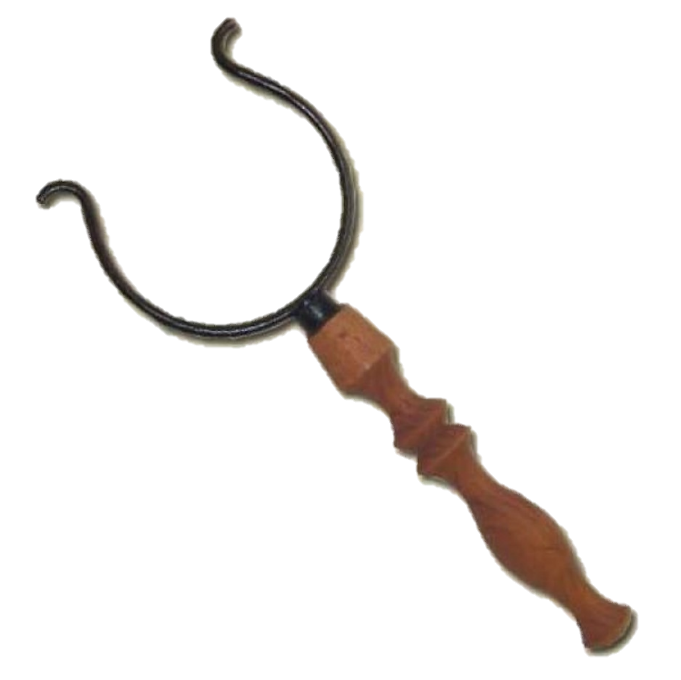 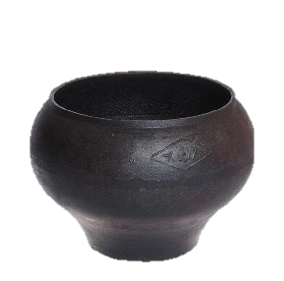 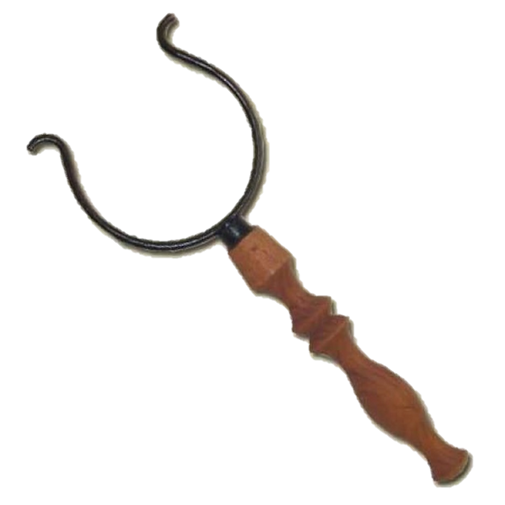 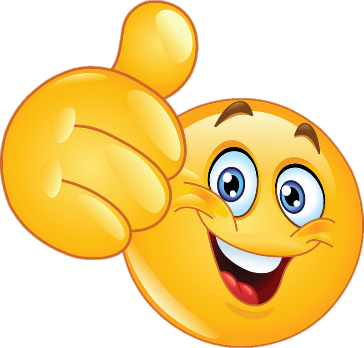 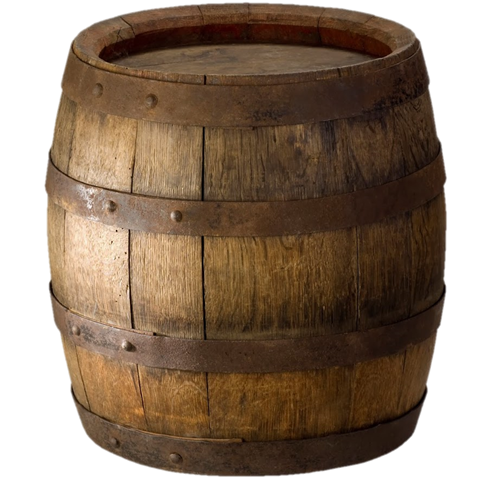 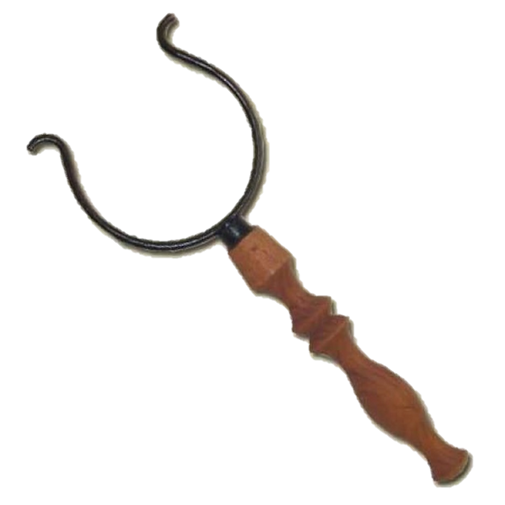 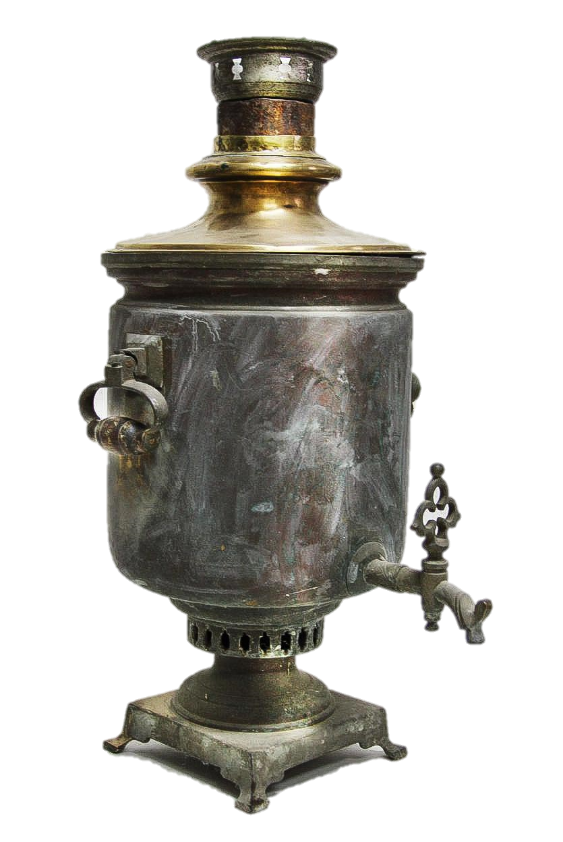 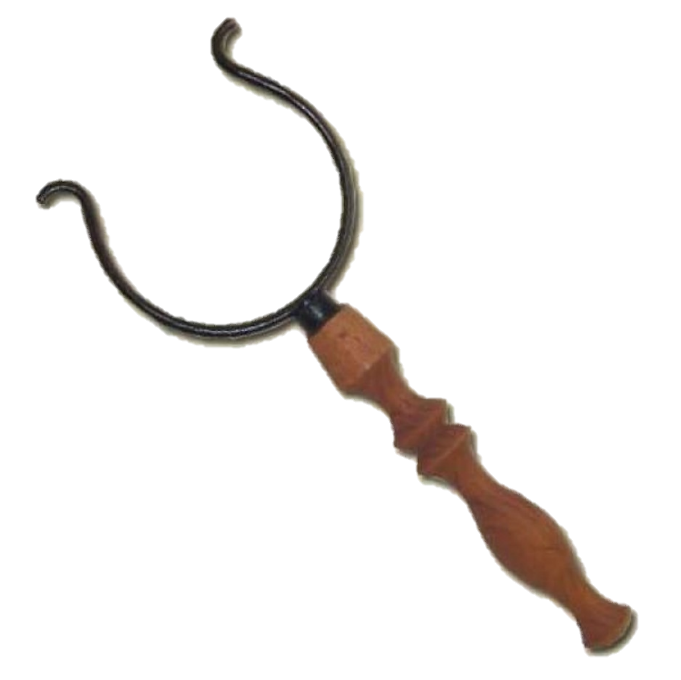 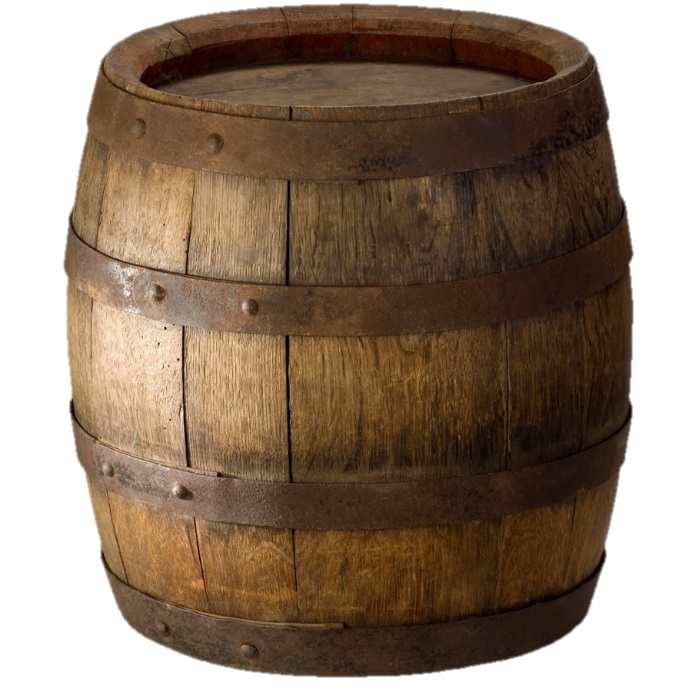 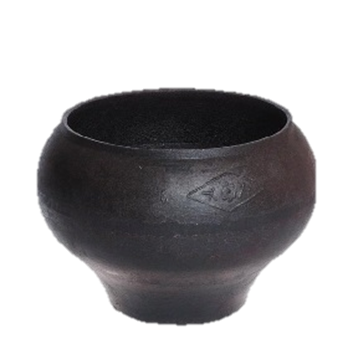 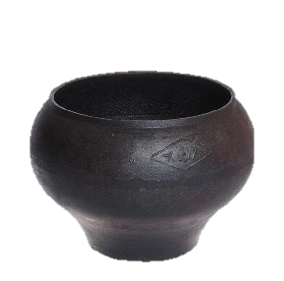 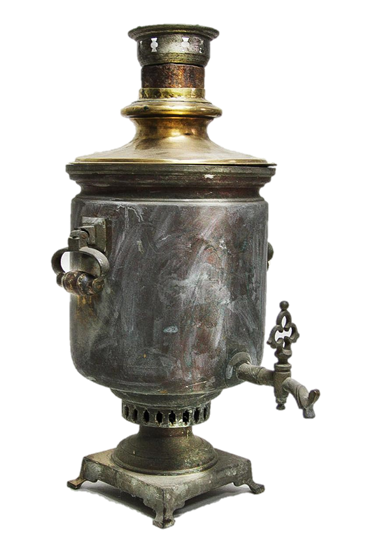 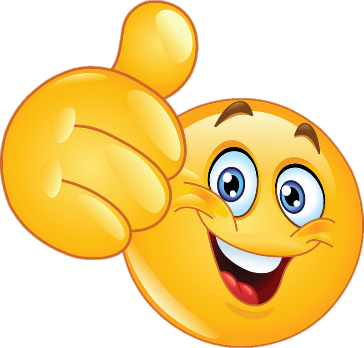 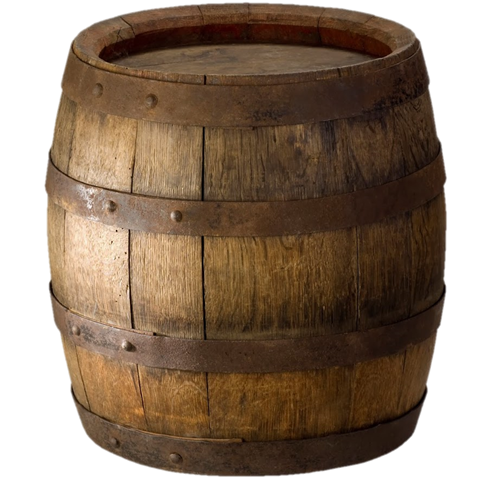 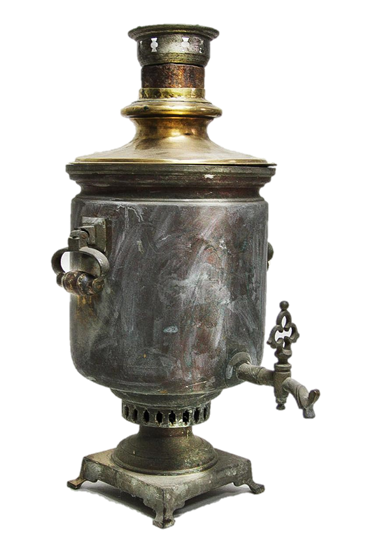 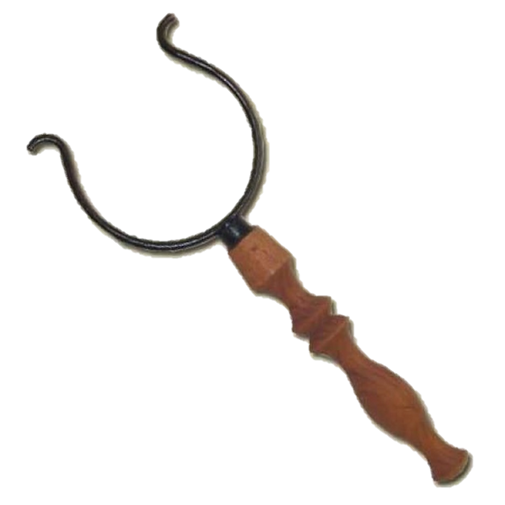 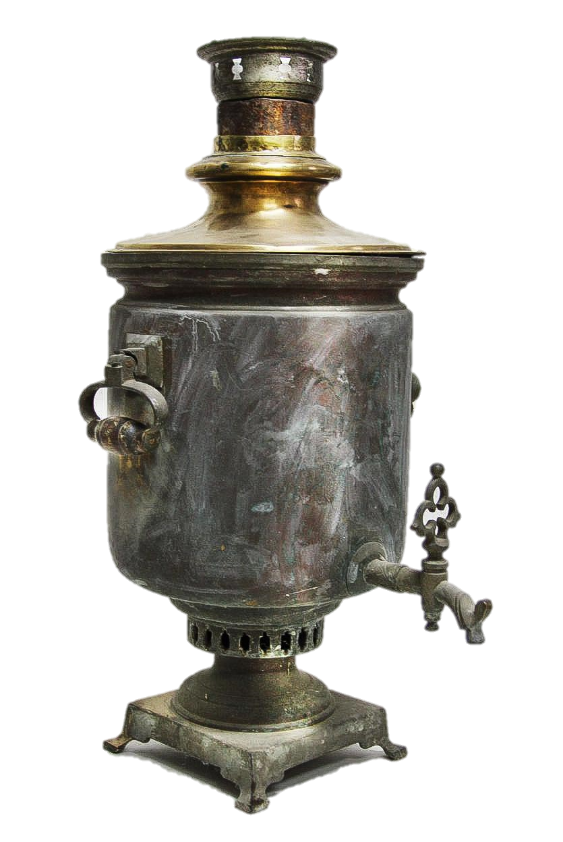 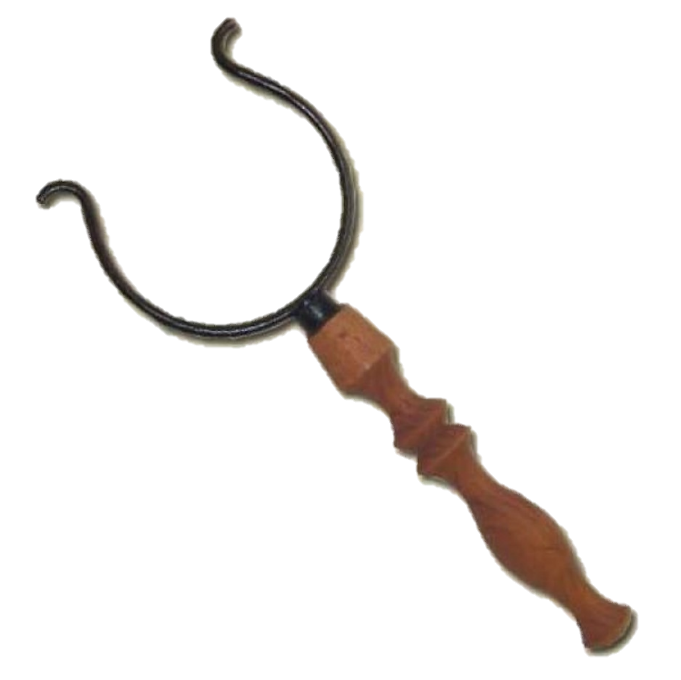 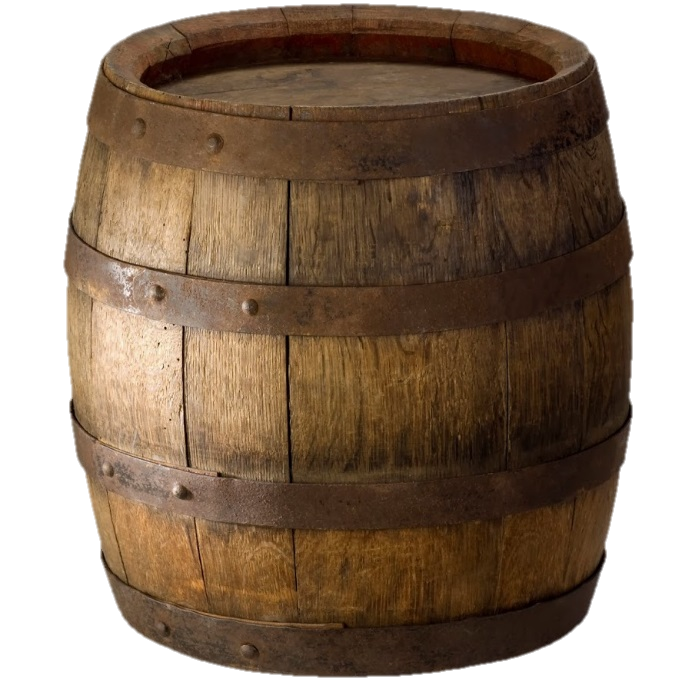 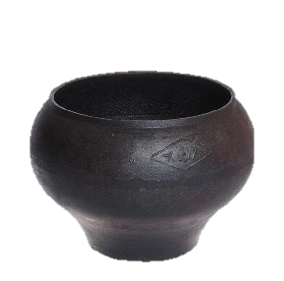 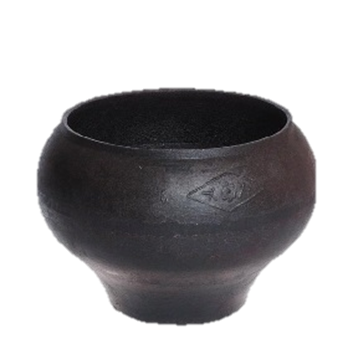 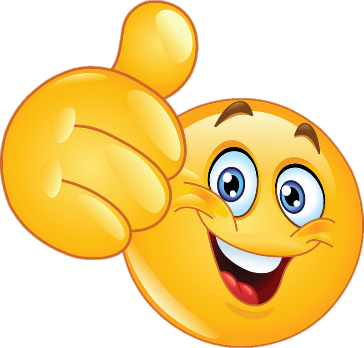 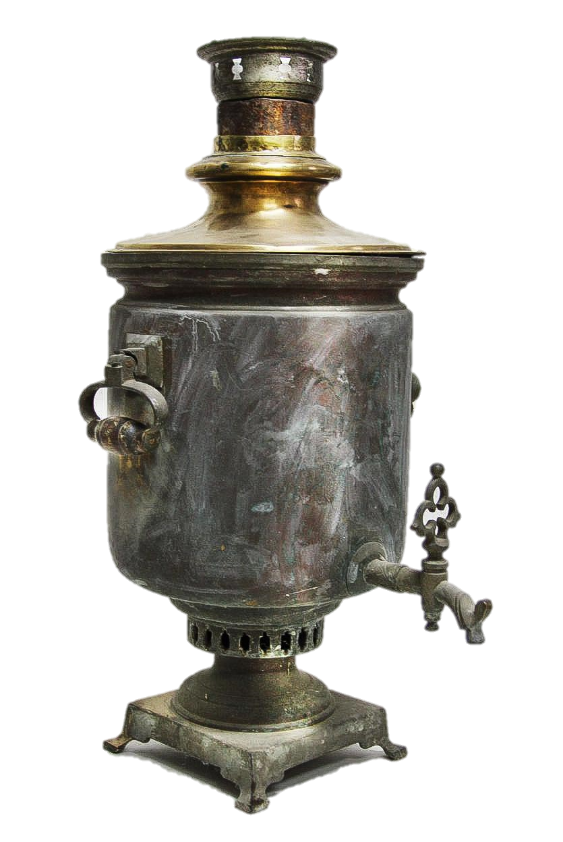 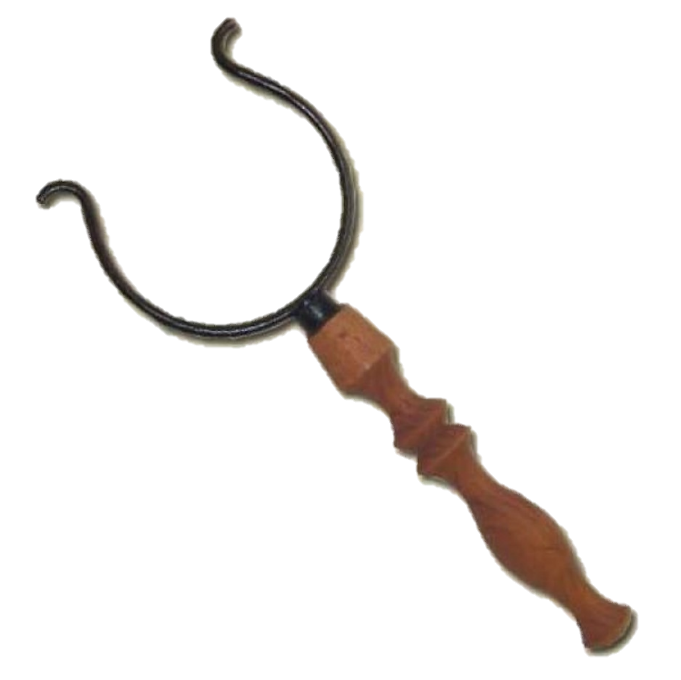 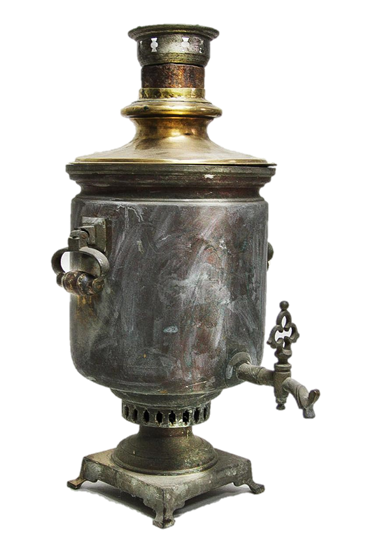 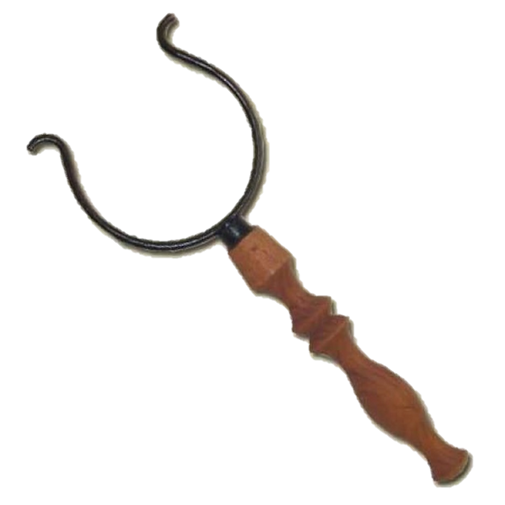 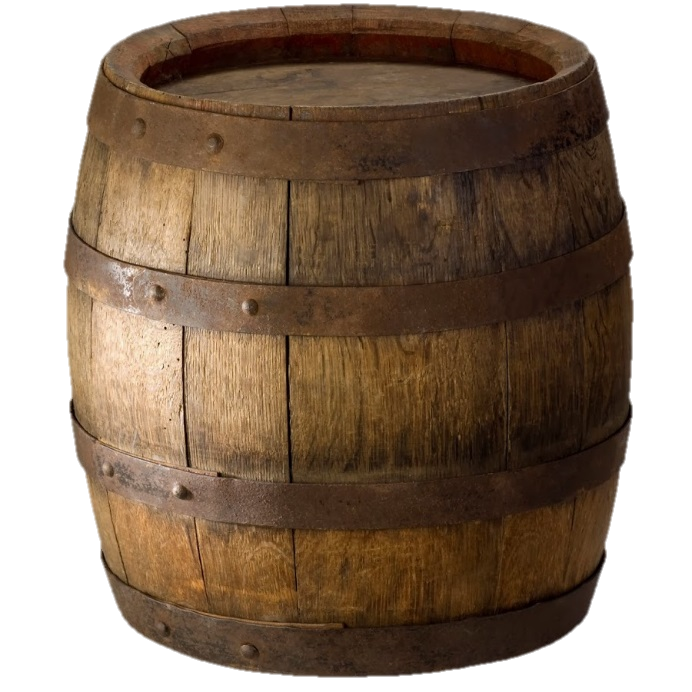 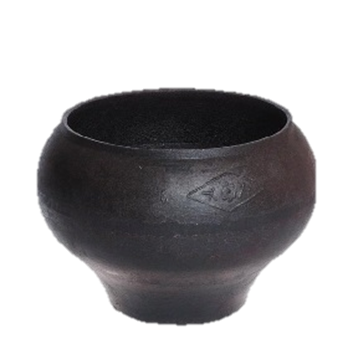 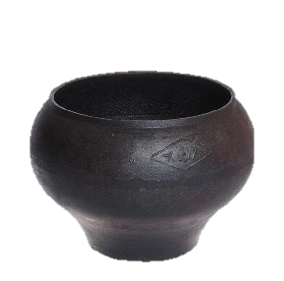 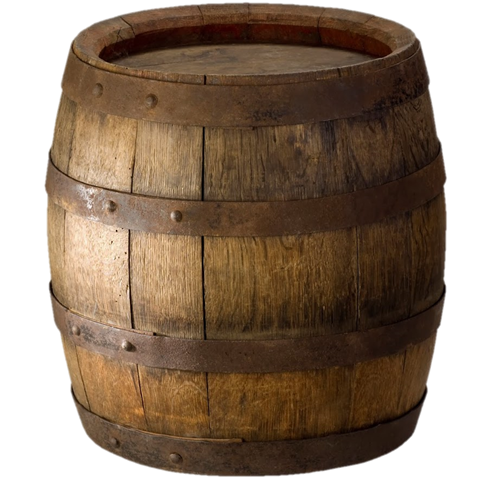 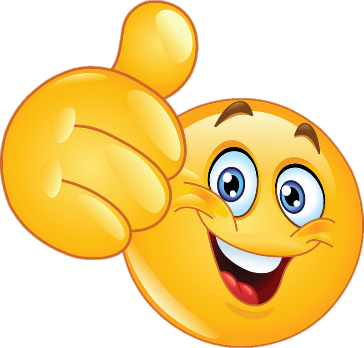 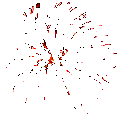 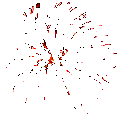 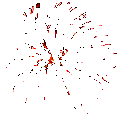 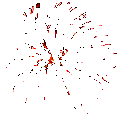 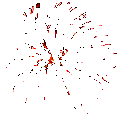 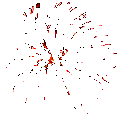 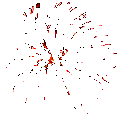 Молодцы!